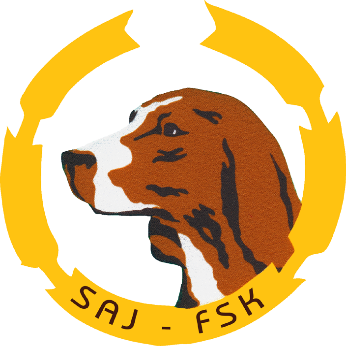 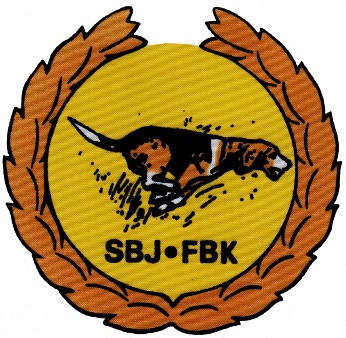 KOULUTUSPAKETTI 2019
HAUKKU
Haukku
Haukkua arvosteltaessa arvioidaan haukun kuuluvuus ja haukun muut ominaisuudet 
Kuuluvuus otetaan arvostelun perustaksi. Muista haukun ominaisuuksista annetut arvioinnit joko korottavat tai alentavat haukkunumeroa 
”Pitkää haukkua” tulee arvostaa
Tuomarien tulisi kuunnella haukkua eri etäisyyksiltä. Etäisyydet  on hyvä merkitä maastokorttiin. 
Mikäli ei ajoa ei ole tai sitä ei kuulla, käytetään numeron sijasta viivaa
Haukku
Hyvän haukkunumeron (5-6) edellytyksenä on, että ajoa pystyy haukun perusteella seuraamaan vaivattomasti
Olosuhteilla on suuri merkitys haukun arviointiin varsinkin kuuluvuuteen. 
 Haukun arvostelussa tulee huomioida rotukohtaiset piirteet   (esim. beaglen haukku)
Haukku
Kuuluvuus
Haukun tärkein ominaisuus 
Kuuluvuus saadaan selville kuuntelemalla haukkua useilta eri etäisyyksiltä. On kuitenkin huomioitava tuulen suunta, maaston muoto, metsän tiheys ja laatu, sekä onko puissa lunta
Paikanninlaitetta voidaan käyttää haukun arvostelun tukena kuuluvuutta arvioitaessa. 
Kuuluvuudeltaan hyvää haukkua (Lt 30=3) tulee voida seurata normaaleissa olosuhteissa vaivattomasti.
Haukku
Kertovuus
Koiran äänenannosta voidaan päätellä ajettavan ja koiran välinen  etäisyys
Hyvä kertovuus ei saa alentaa haukkunumeroa vaan päin vastoin
Haukun kertovuus voi olla virheellistä. Pyri aina tarkistamaan asia.
Haukku
Intohimoisuus

Kuvastaa haukun tunnetiloja, eli sitä, onko haukussa ”poltetta” vai ei
Intohimoinen haukku tuntuu kuulijalla luissa ja ytimissä. 
Helppoa arvostella kun intohimoisuutta on paljon tai ei lainkaan.
Haukku
Tiheys
Normaalissa hyvässä ajossa on monenlaisia haukkutiheyksiä, lähes yhtäjaksoisesta ”tupurilähdöstä” vaikeiden kohtien harvenevaanäänenantoon, joskus jopa ”turhautunutta tiuskimista”
Otetaan kantaa, mikä haukun tiheys on keskimäärin erän aikana.
Haukku
Äänien määrä
Haukku voi olla yksiäänisestä ”moukutuksesta” kaksi- tai moniääniseen ”lauluun”
Moniäänistä, kauniisti soivaa haukkua tulee arvostaa.
Haukku
Sukupuolileima
Hyvän uroksen haukussa on ripaus kirkkaita sävyjä ja nartun haukussa on puolestaan kuultavissa matalampia ääniä, kuitenkin niin, että heti on ilmeistä, kummasta sukupuolesta on kyse.
Virheellinen sukupuolileima alentaa haukkunumeroa max 1 pisteen.
Haukku
Beaglen haukku (lisätieto 36)Tämä lisätietokohta on ominaisuutta kuvaava, ottamatta kantaa siihen, mikä on hyvä ja mikä on huono.
Haukku
Huomioitavaa ansiopisteen muodostamisessa
Haukkunumeron lähtökohdaksi otetaan kuuluvuuden lisätietonumero (30)
Huom! Jos kuuluvuus 2 tai alle niin lopullinen haukkunumero ei voi olla 4 suurempi
 Lisätiedot 31-34 korottavat haukkunumeroa 0,5 – 1pisteellä, jos ne ovat 3 tai sitä suurempia
Lisätieto 35 tulee olla 4 tai 5, että se korottaa haukkunumeroa yhdellä (1) pisteellä.
Lopullista haukkunumeroa pudottaa virheellinen sukupuolileima ja väärä kertovuus